Disability Chairs Development Programme  July 2021
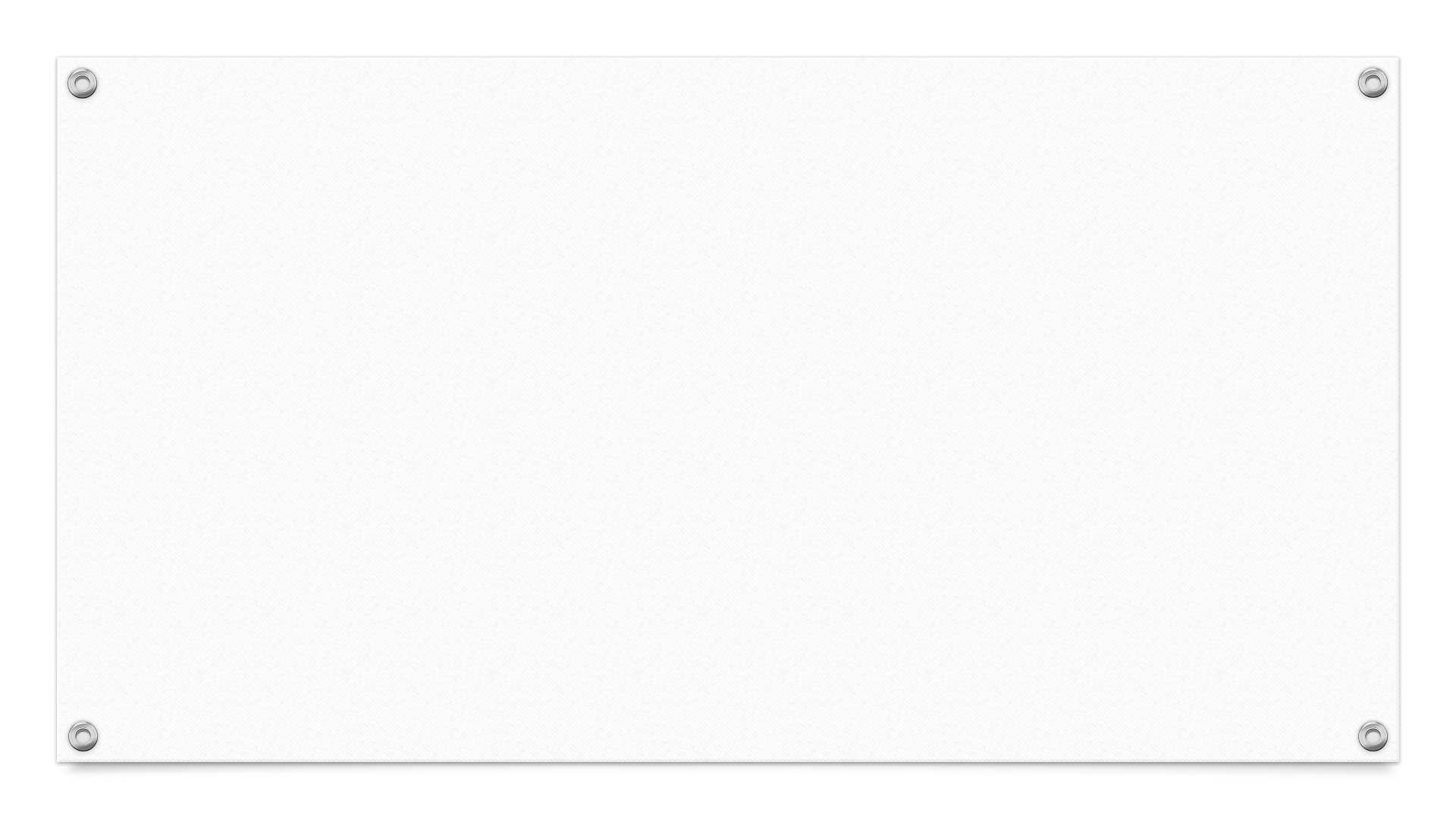 Negotiating
Do you look for compromises and make concessions in order to 	reach an outcome that satisfies your greater interest? 
	Do you make trade-offs and exchanges in order to meet your 	larger interests? If necessary, will you delay the discussion until a   	more opportune time?
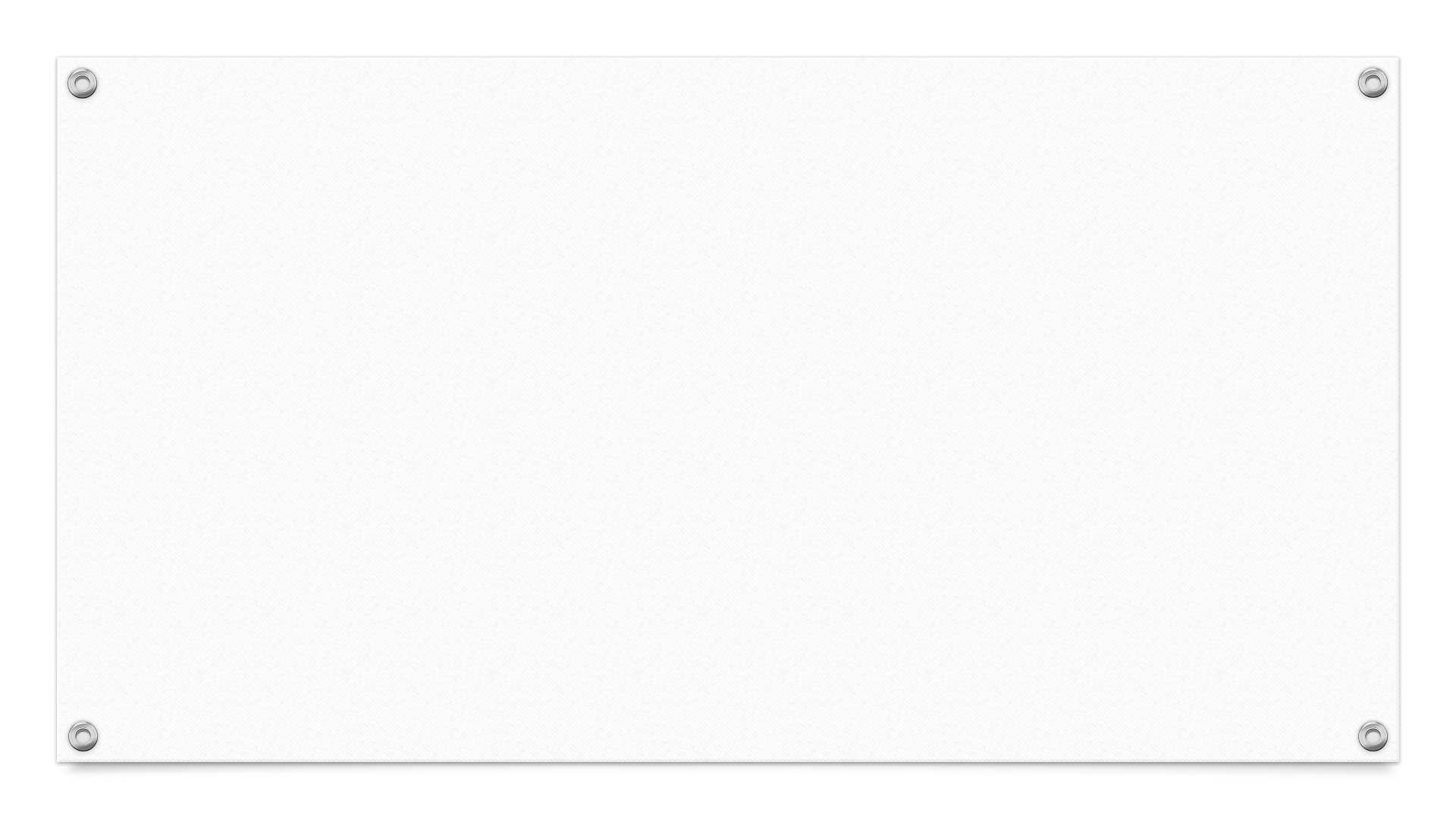 Why negotiate
To get the best deal for yourself? For others? 
What's a good deal? What’s a bad deal? What's the alternative? 
What if it fails? 
Reservation
What's my Aspiration?
Approach to Negotiation
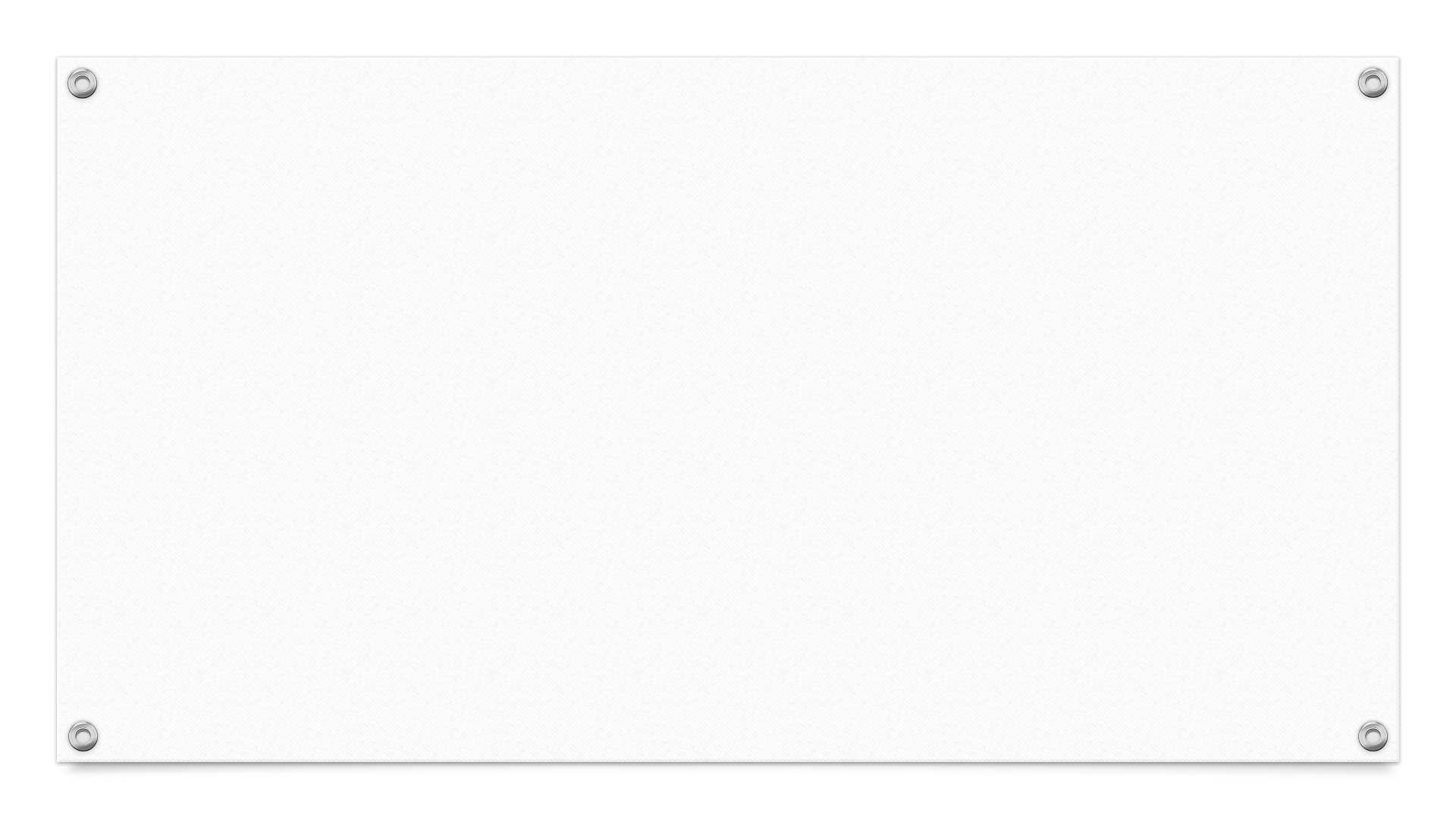 Approach to Negotiation
Assess the situation- Can I influence? Do I weigh the benefits and cost of negotiating 
2. Prepare 
Understand what I am trying to achieve 
Understand the interest and preference of the other person 
3. 	Engage with the person – they don’t know everything in your head and you 	don’t know either .. ASK 
4. 	Package your solutions. If…. Then…
Assess, prepare, ask, package
Expectations drive behaviour
QUESTION: Fact/ opinion??:  women expect less, women ask less, women are more uncomfortable asking 
Although …women are more effective at negotiating WHEN they expect more and ask for more.  Women represent other people well. Men represent themselves well. 

QUESTION: Do disabled  people expect less? Ask for less? Negotiate less?
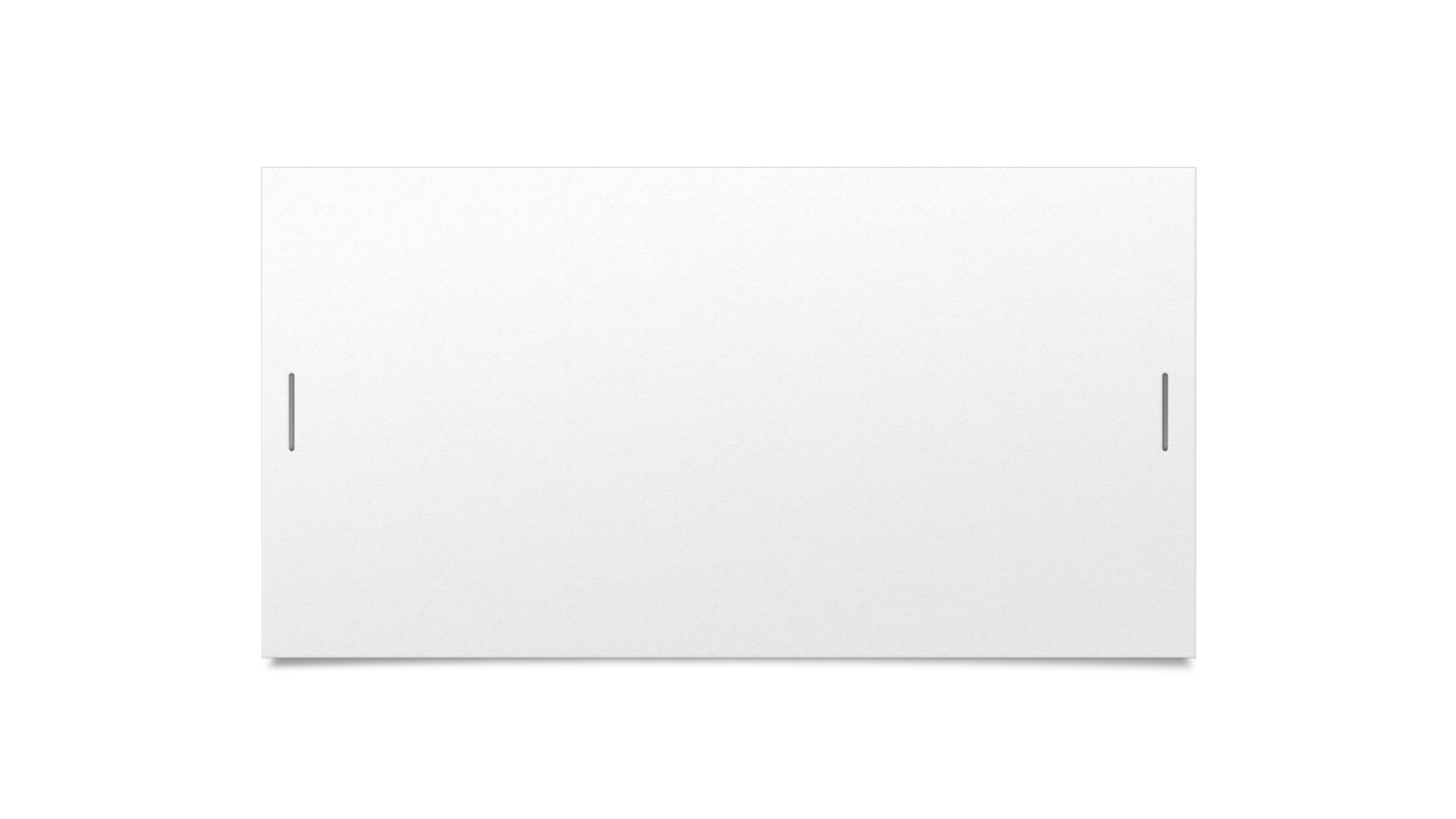 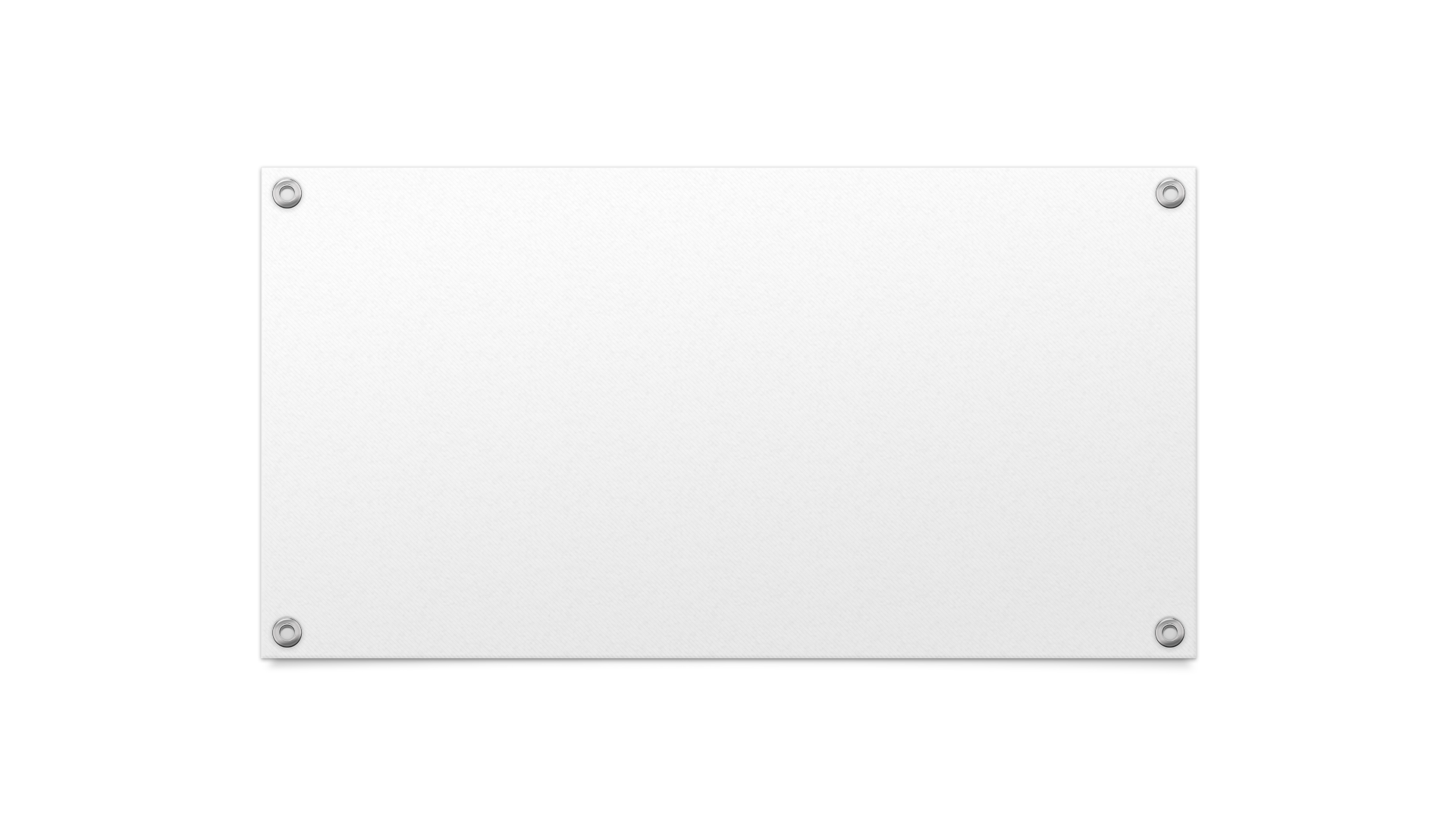 Types of Influence
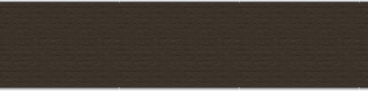 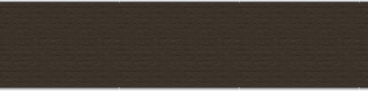 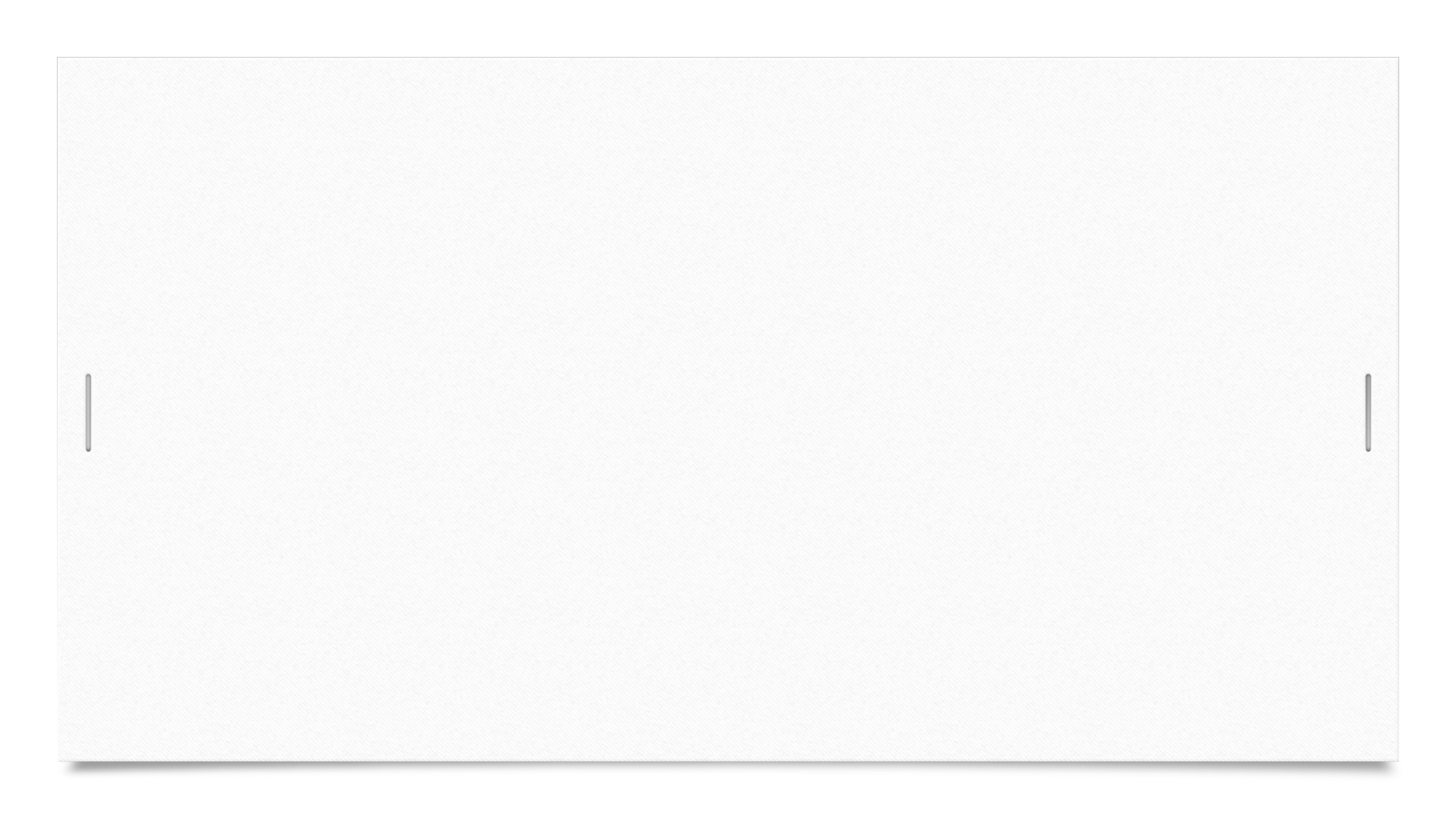 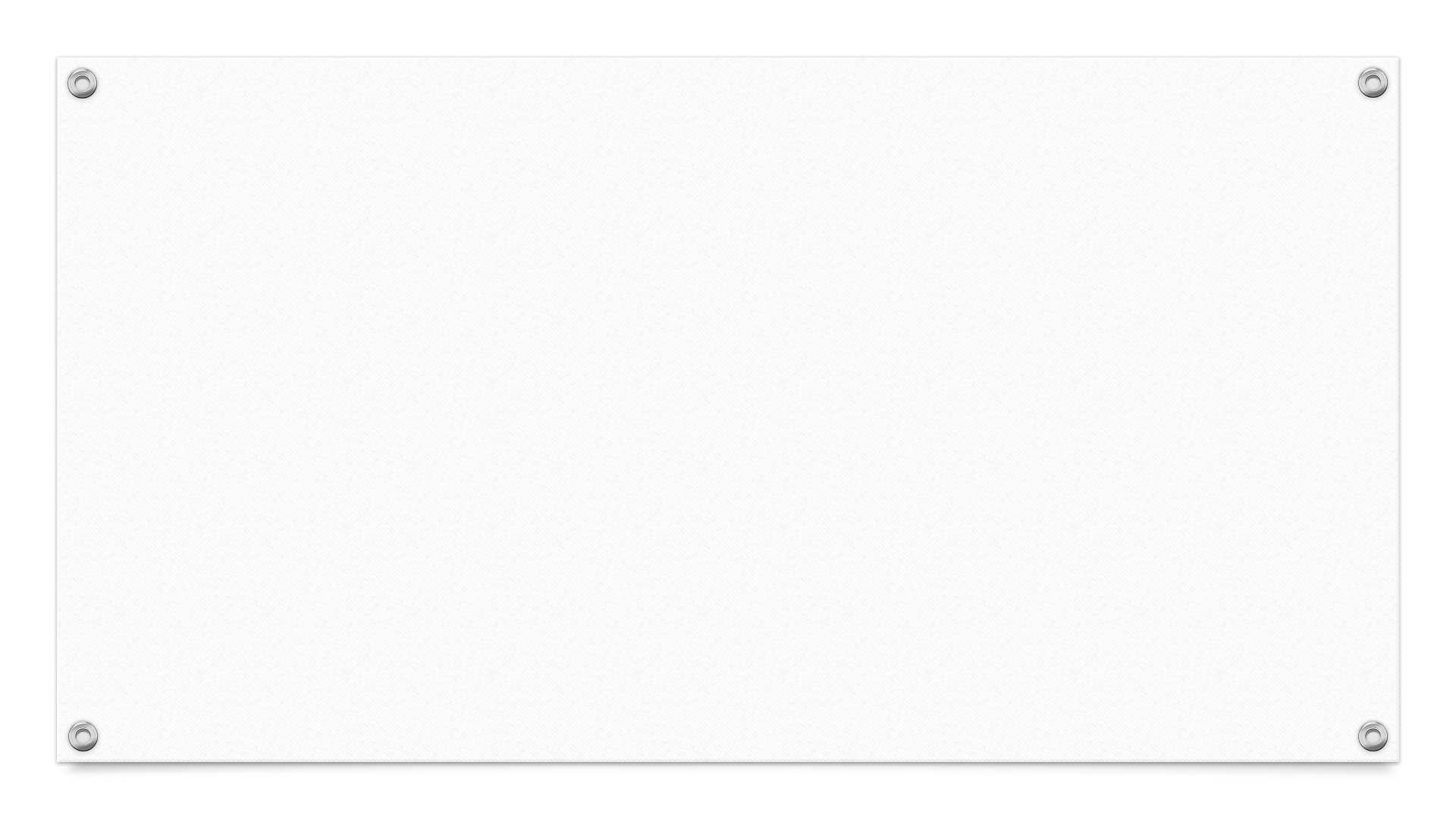 Rationalising:
Do you use logic, facts, and reasoning to present your ideas? 

   Do you leverage your facts, logic, expertise, and experience to persuade 	others?

Think of someone you know who does this well.
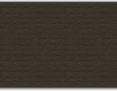 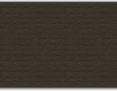 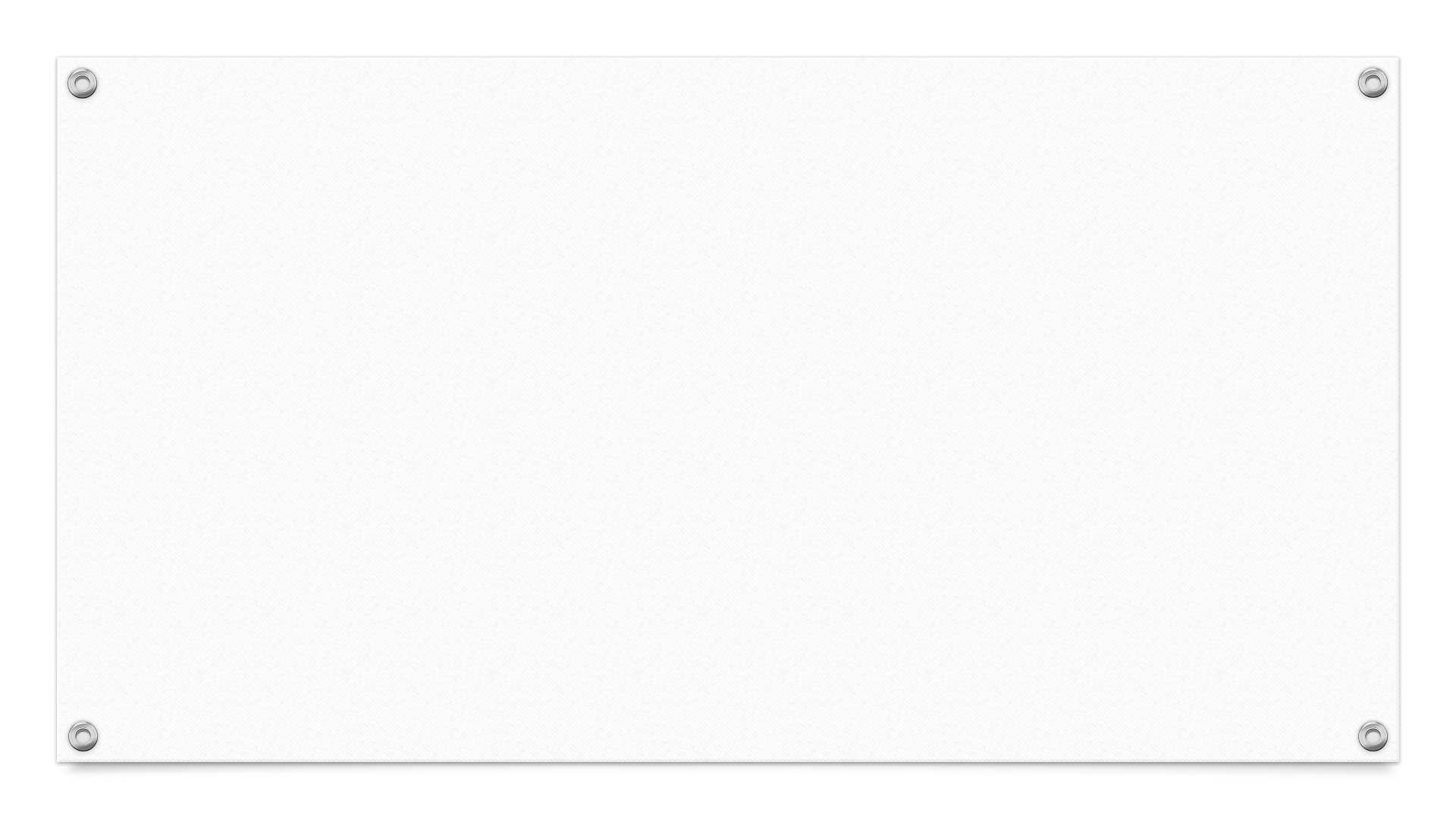 Bridging:
Do you attempt to influence outcomes by uniting or connecting with others?
Do you rely on reciprocity, engaging superior support, consultation, building coalitions, and using personal relationships to get people to agree with your position?
Think of someone you know who does this well.
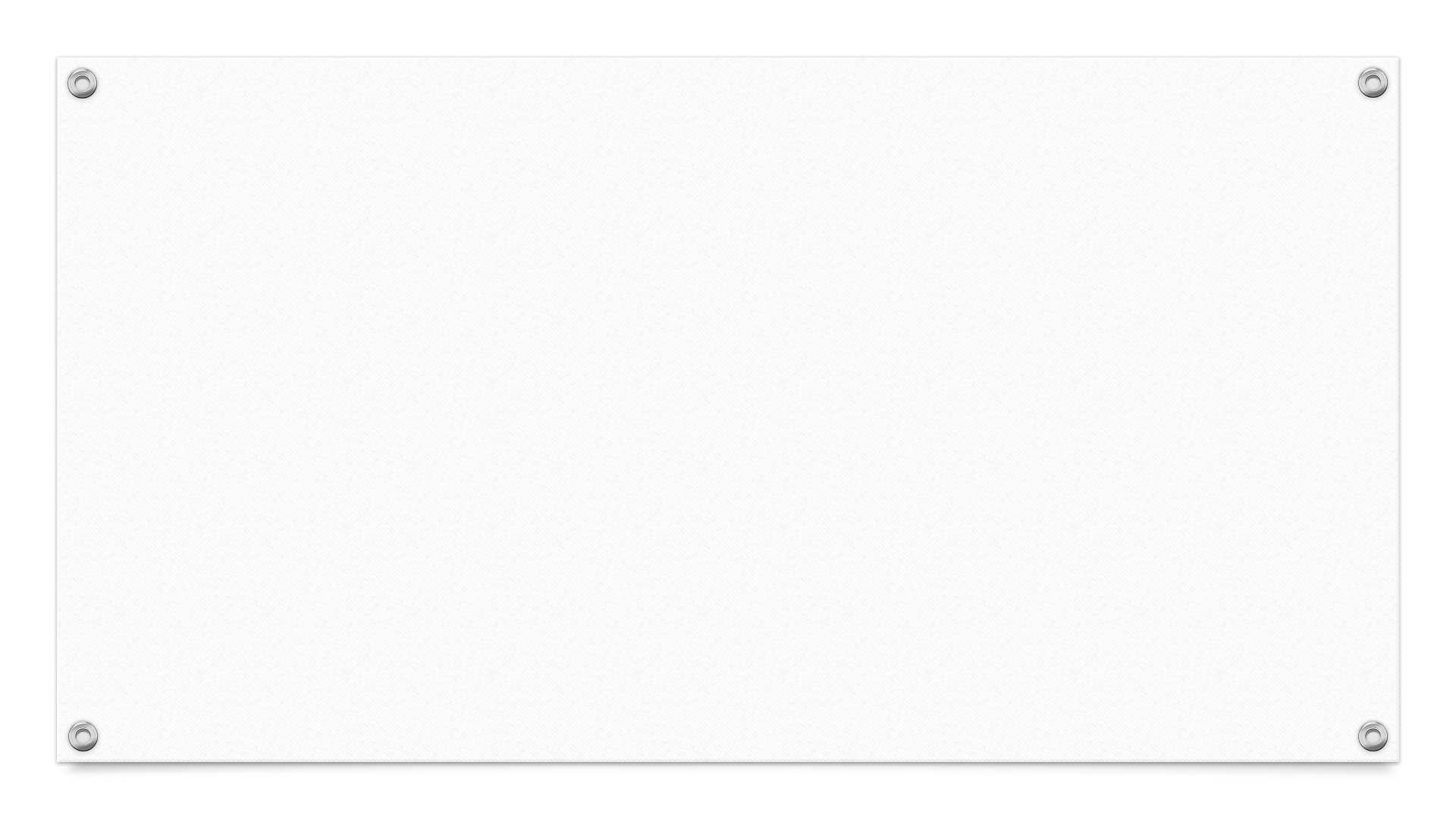 Inspiring:
Do you encourage others toward your position by communicating 	a sense of shared mission and exciting possibility? 
	Do you use inspirational appeals, stories, and metaphors to 	encourage a shared sense of purpose?
	Think of someone you know who does this well.
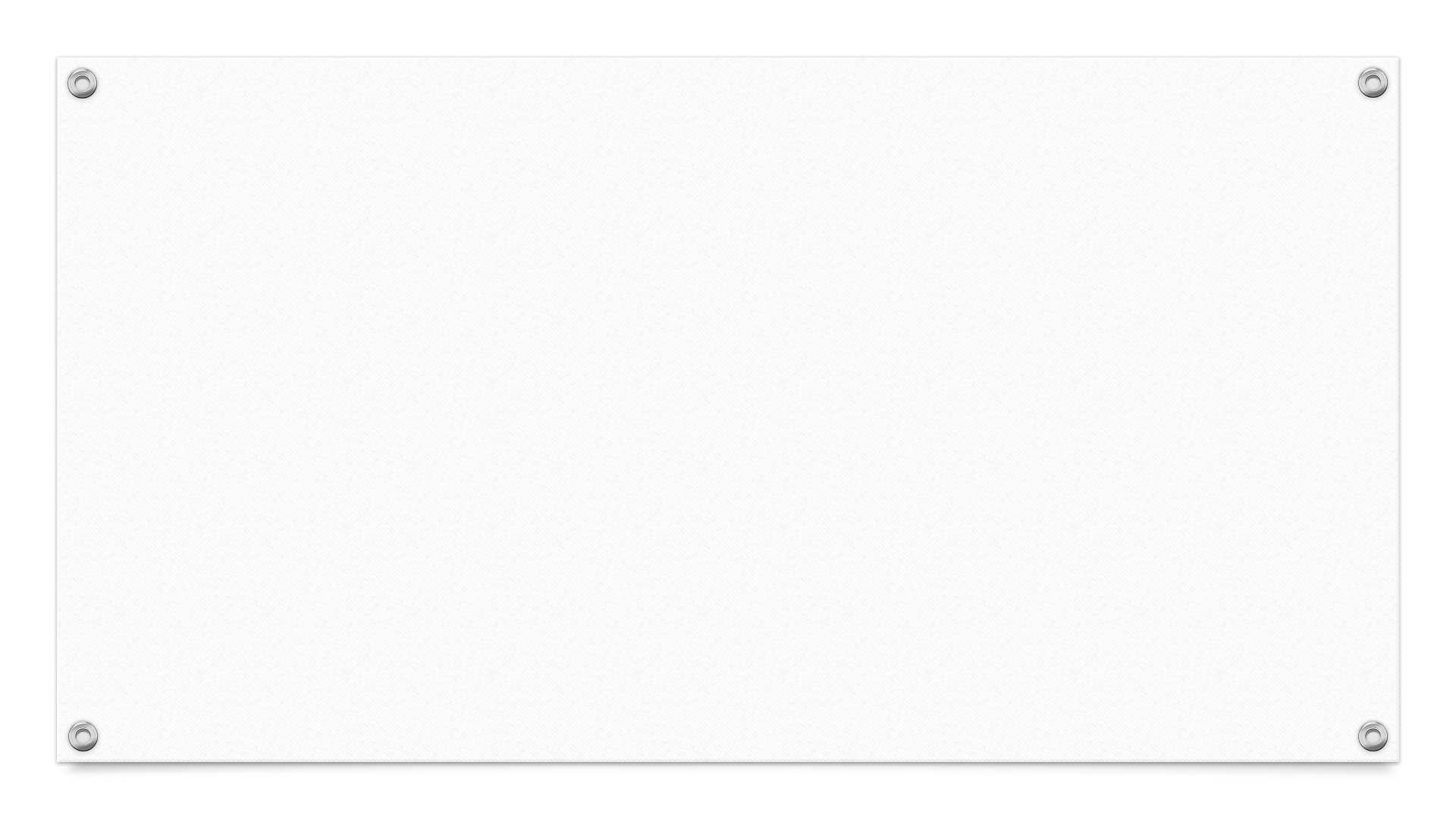 Asserting:
Do you rely on your personal confidence, rules, law, and authority to 	influence others? Do you insist that your ideas are heard and 	considered, even when others disagree? 
	Do you challenge the ideas of others when they don’t agree with 	yours? 
	Do you debate with or pressure others to get them to see your 	point of 	view?
	Think of someone you know who does this well.